Singapore Maths For Parent Workshop
April 2016
Singapore Education
Singapore hasn’t always had great Maths
performance. It was ranked 16th out of the 26 countries participating in the 1983 SIS study.


The government recognised this was not good
enough for an economy entirely dependent on its
human resources, so they started examining
leading teaching concepts in the early 1980s.
Setting the
scene
The UK’s Cockroft report and a similar study in
the US had a fundamental influence. Both studies
concluded that:
Problem solving is at the heart of
Mathematics and should be the focus of what is
taught in schools
Basic skills in Mathematics should be
defined to encompass more than computational
facility
Problem solving is at the heart of mathematics:
The focus is not on rote procedures, rote memorisation
or tedious calculation but on relational understanding.
Pupils are encouraged to solve problems working with their core competencies, in particular:
Visualisation
Generalisation
Make decisions
What happened in lessons before Singapore..
Spiral curriculum. 
Children were taught topics each half term returning and building on previous learning
Pace was very quick
Little scope for real understanding
Topics moved on very quickly eg measures  covered length, time, weight etc
How lessons are taught

Concepts merge from one chapter to the next. Chapters are
broken down into chunks called lessons. Lessons typically are broken into three parts and can last one or more days.
Pupils master topics before moving on.
Anchor task —the entire class spends a long time on one question
guided by the teacher

Guided practice —practice new ideas in
groups guided by the
teacher

Independent practice —practice on your own
The Bar Model
Students are introduced to the bar model method in year 2, first as a means to solve word problems in length and mass.
1
Although students will only see the bar model in year 2 for the first time, the foundations have been laid in previous years with the ground work done on part-part-whole relationships and comparisons using concrete objects and more ‘concrete’ pictorial representations.
2
The bar model is used to solve problems using addition, subtraction, multiplication, division, fractions, percentages and ratios. It can also be used for algebra.
2
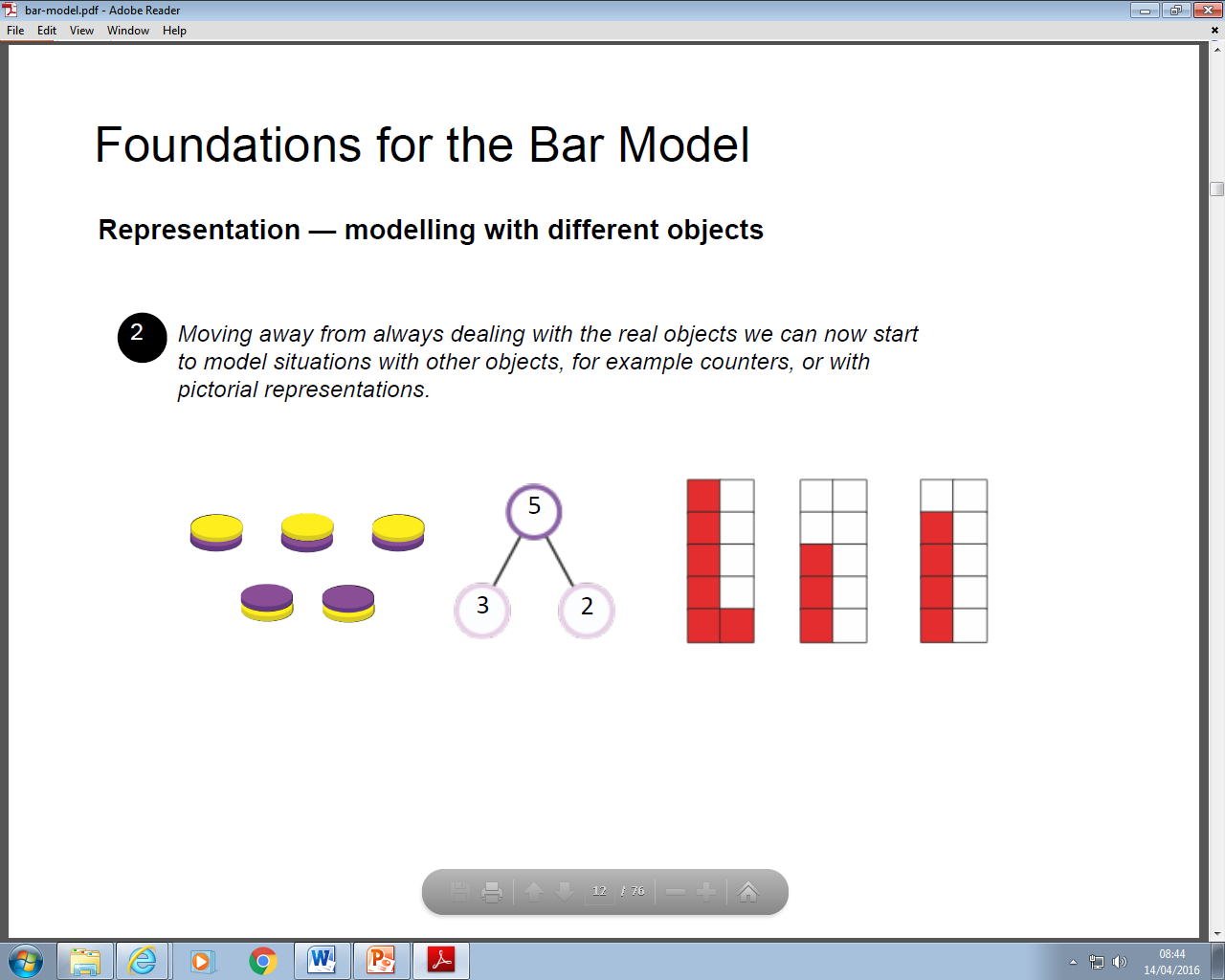 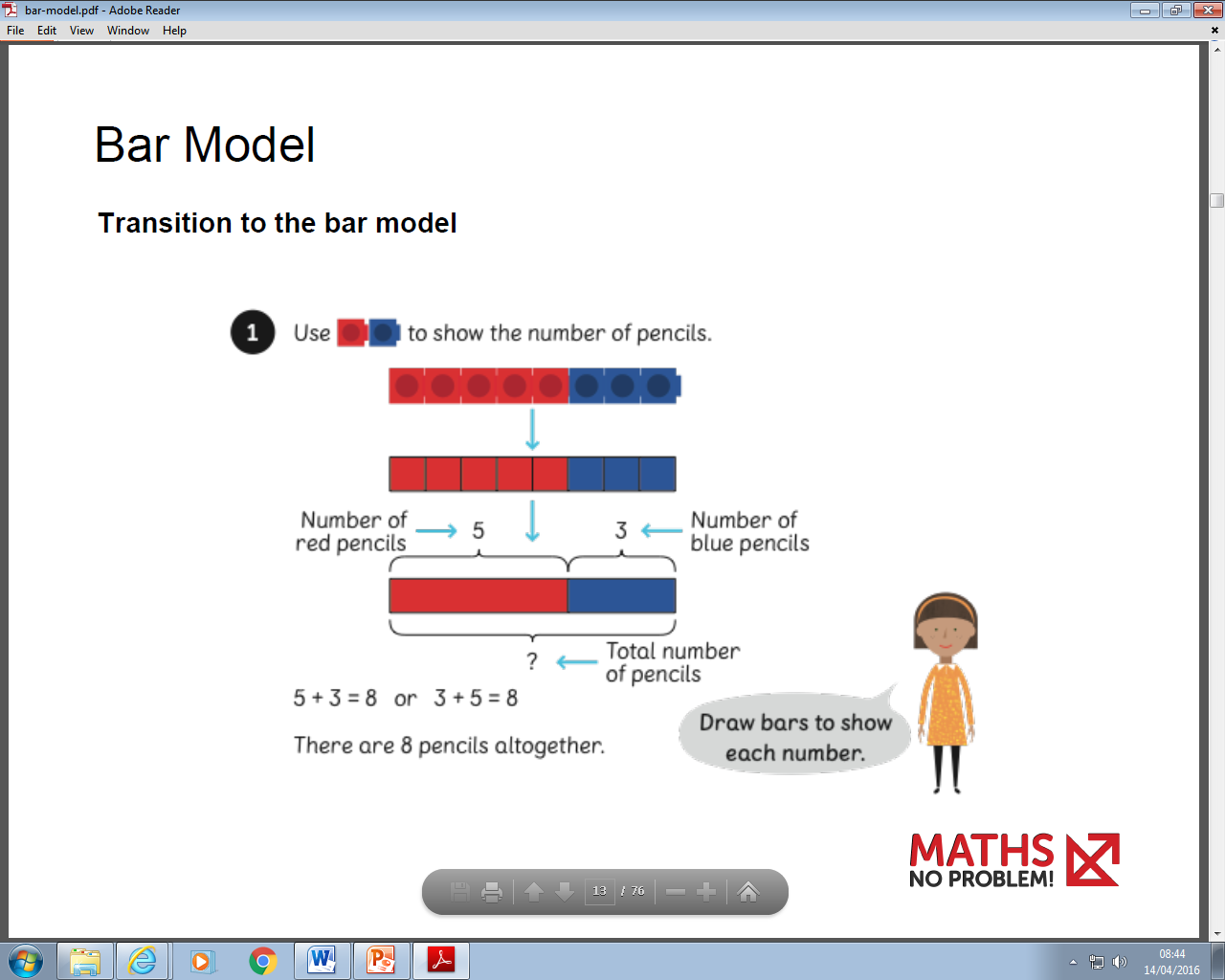 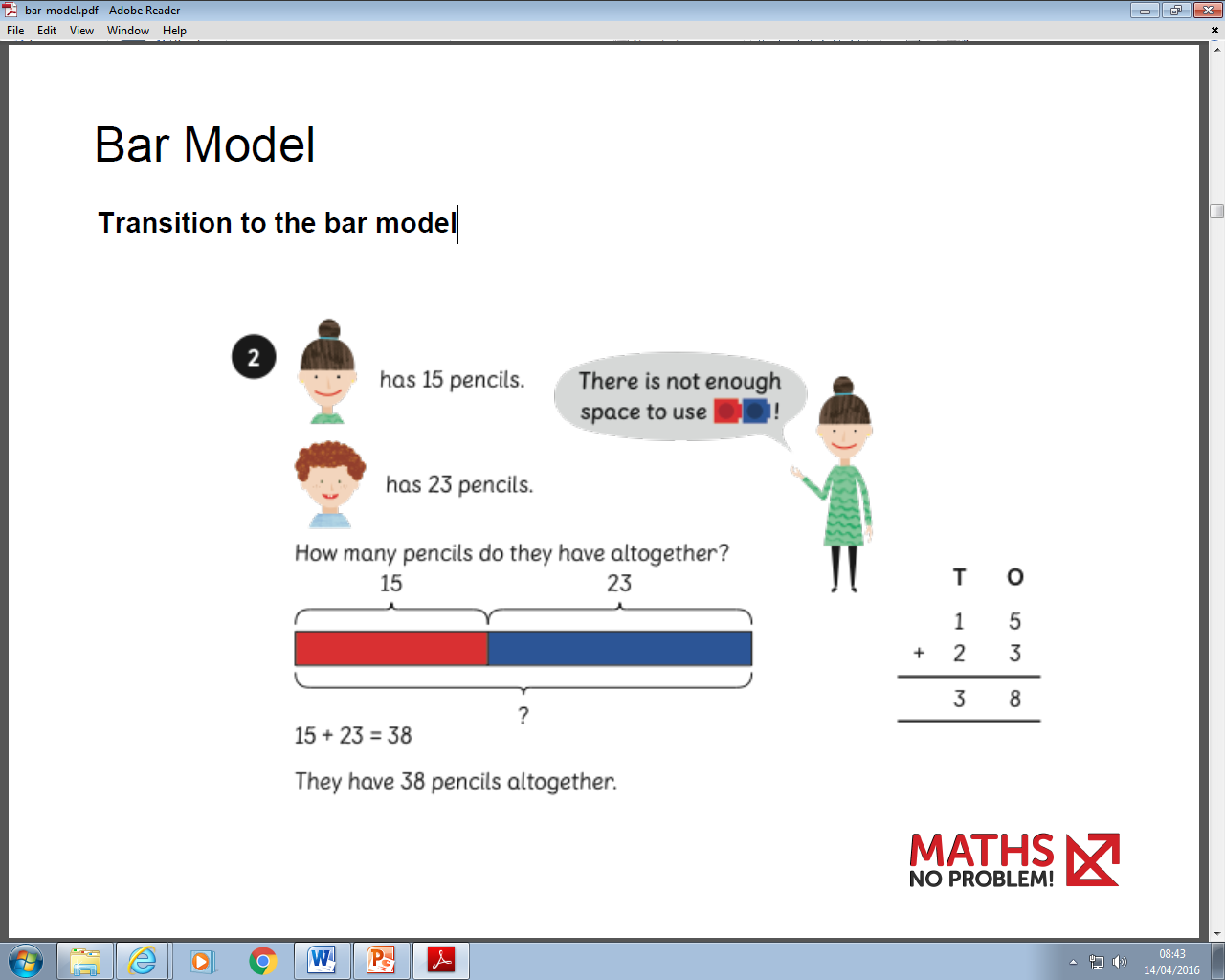 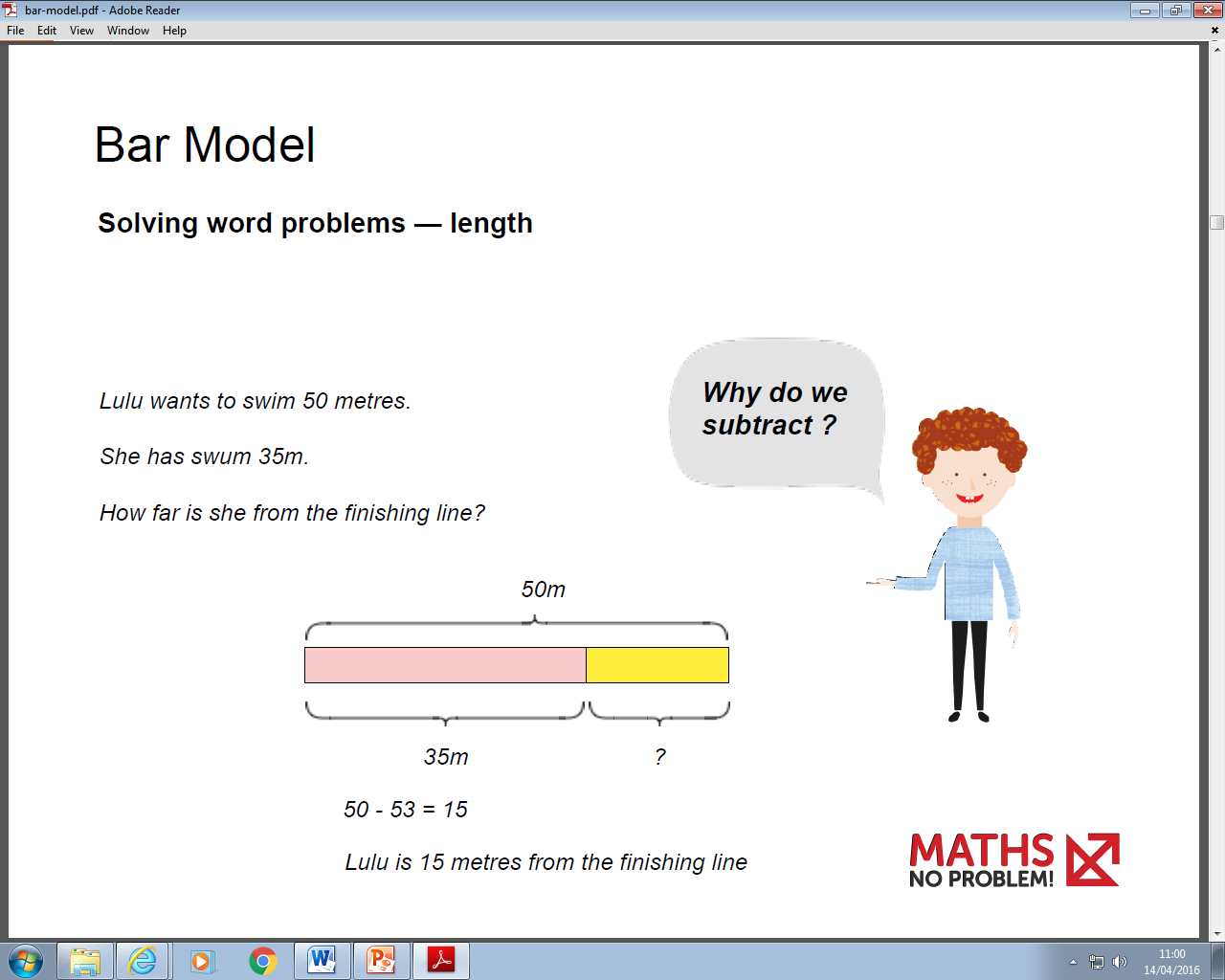 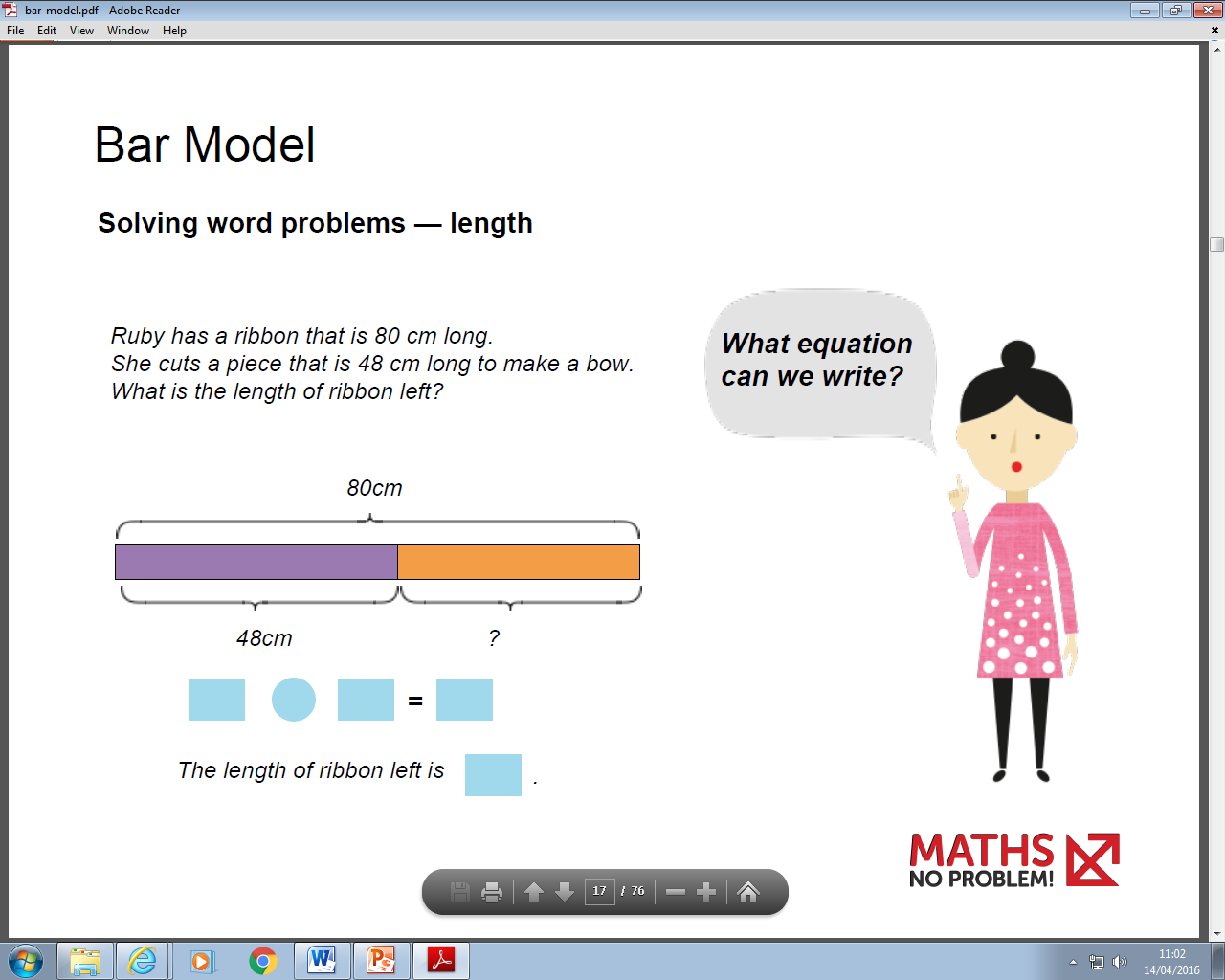 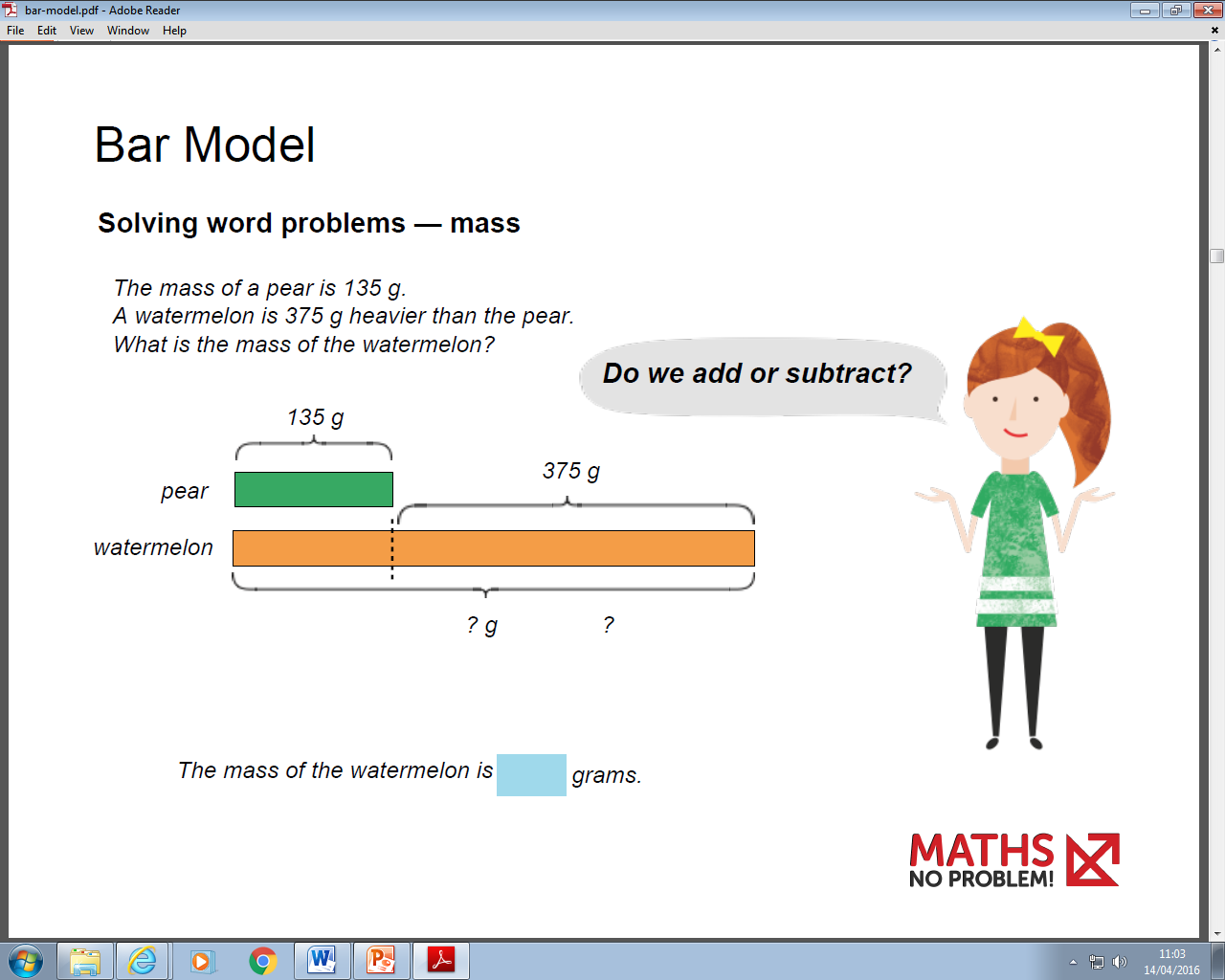 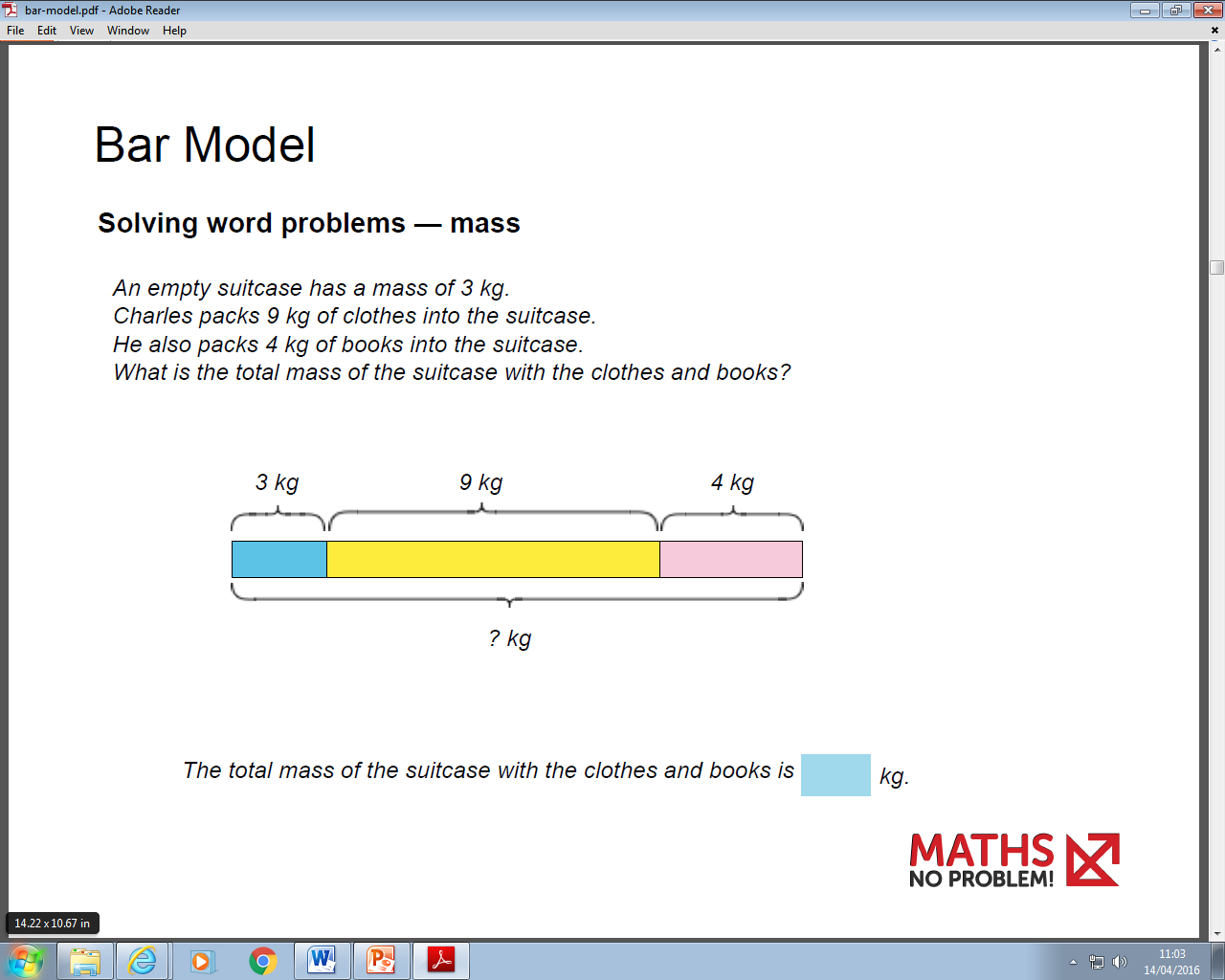 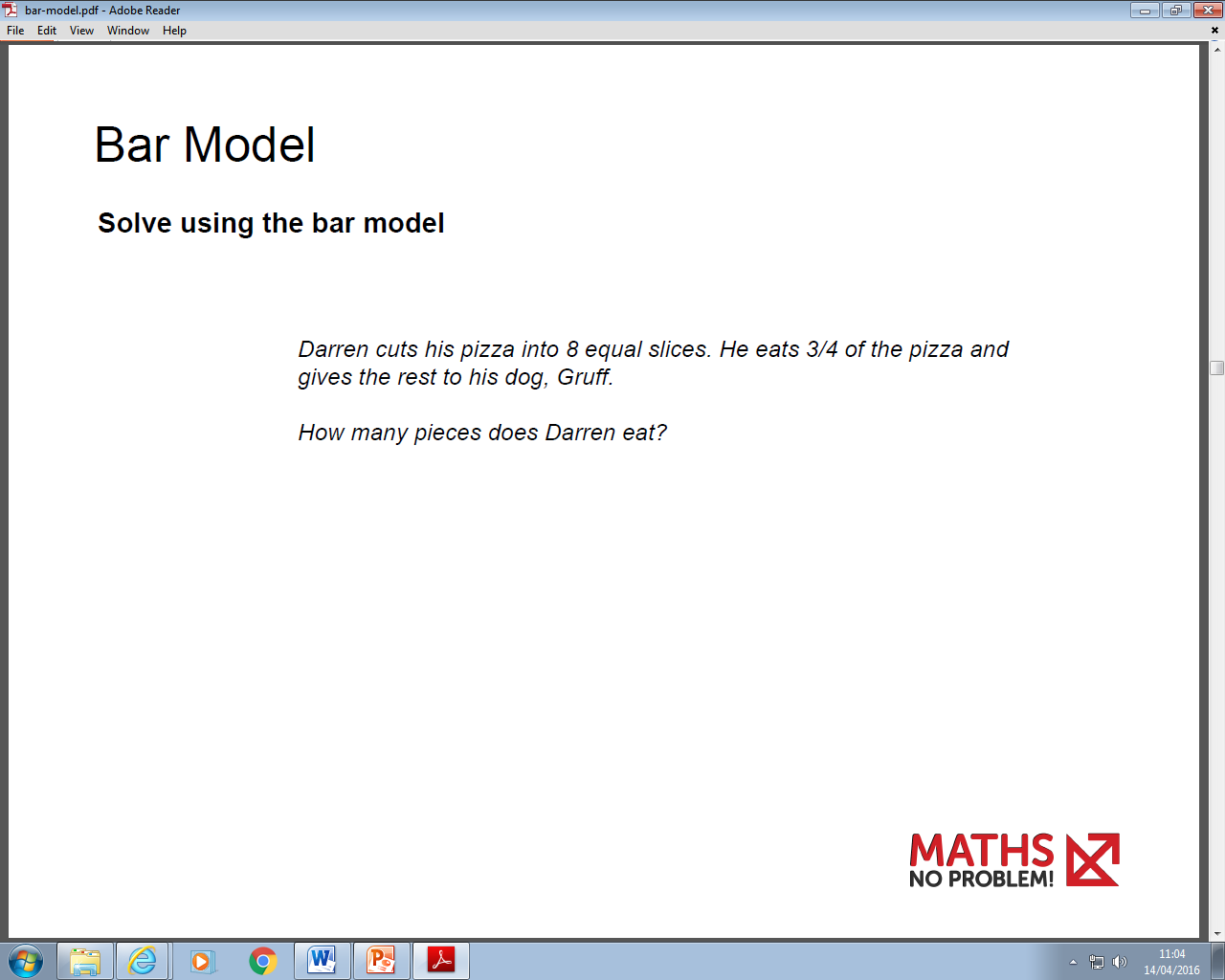 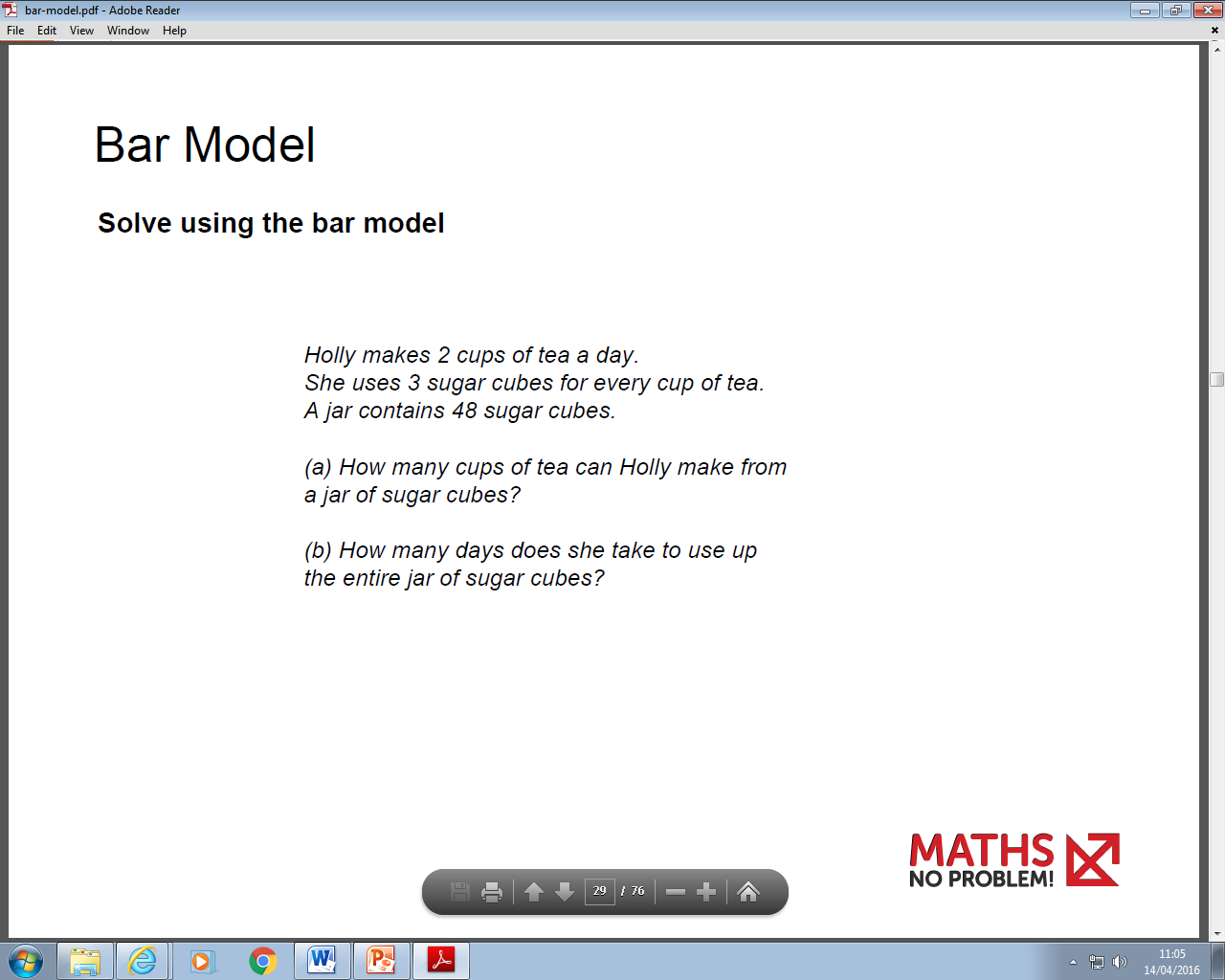 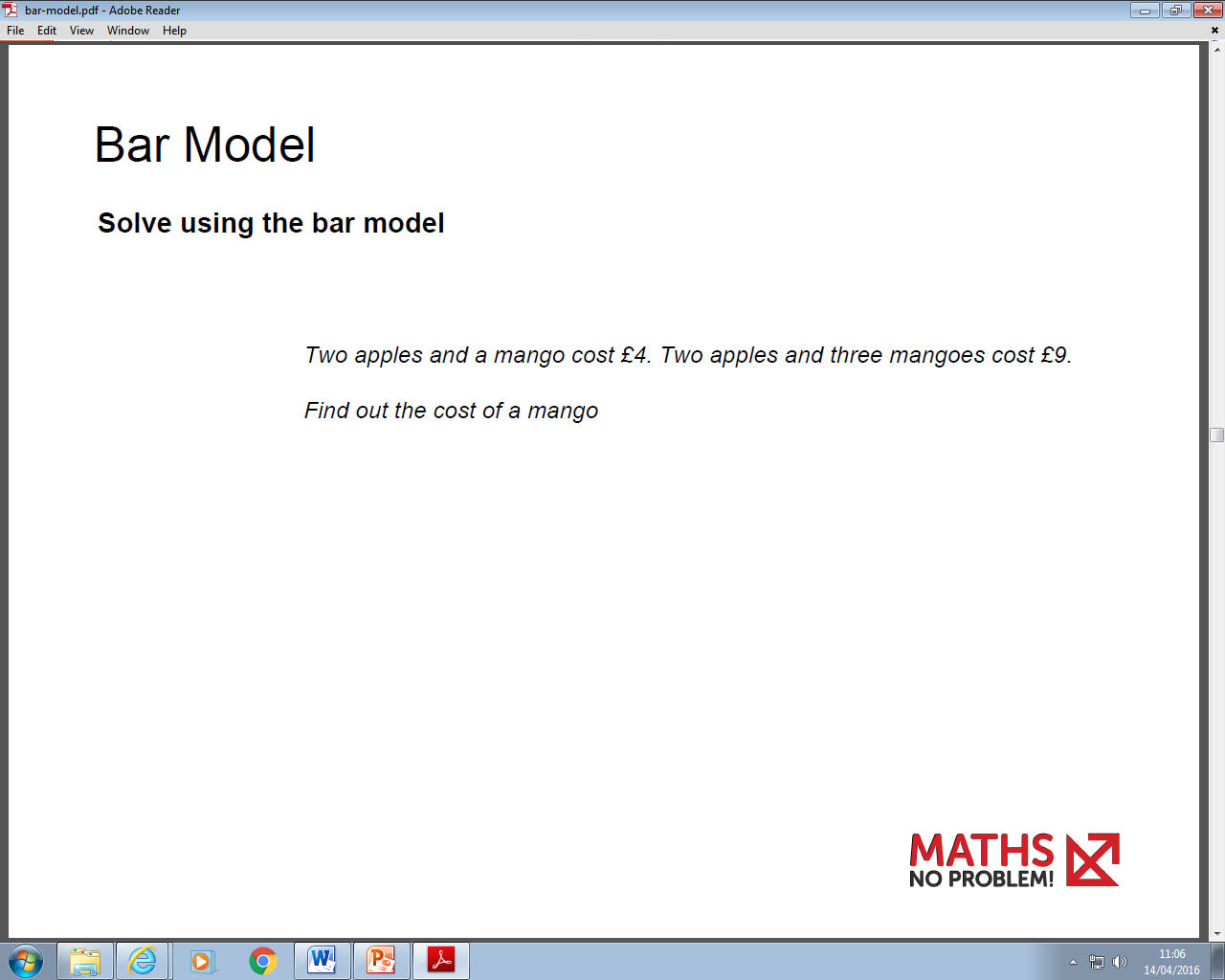 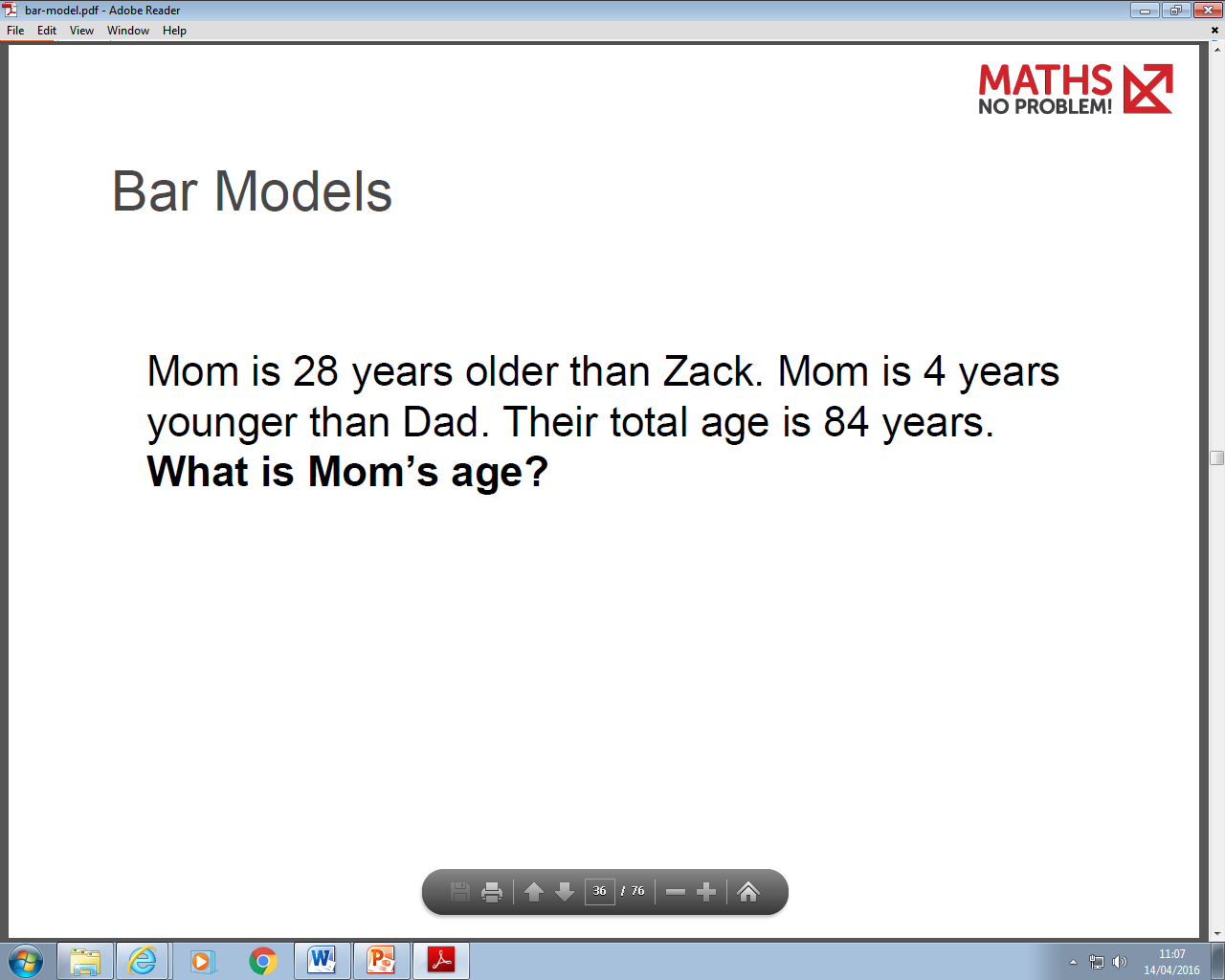 Overview
Singapore links in really well with New curriculum and greater understanding
Children’s ability to articulate their learning and reasoning is greatly improved
Teachers questioning extends children's thinking and challenges them
Have a go ethos
Much more evidence based…prove it
 (Is it sometimes, always or never true…..)